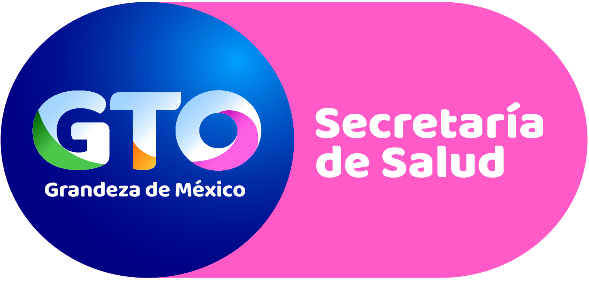 DIRECCIÓN DE RECURSOS MATERIALES Y SERVICIOS GENERALES


Disposiciones Administrativas
2019
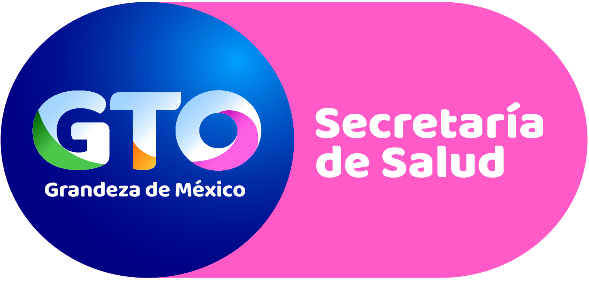 Enero 
2019
DIRECCIÓN DE RECURSOS MATERIALES Y SERVICIOS GENERALES

Departamento de Servicios Generales
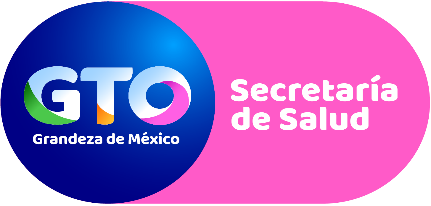 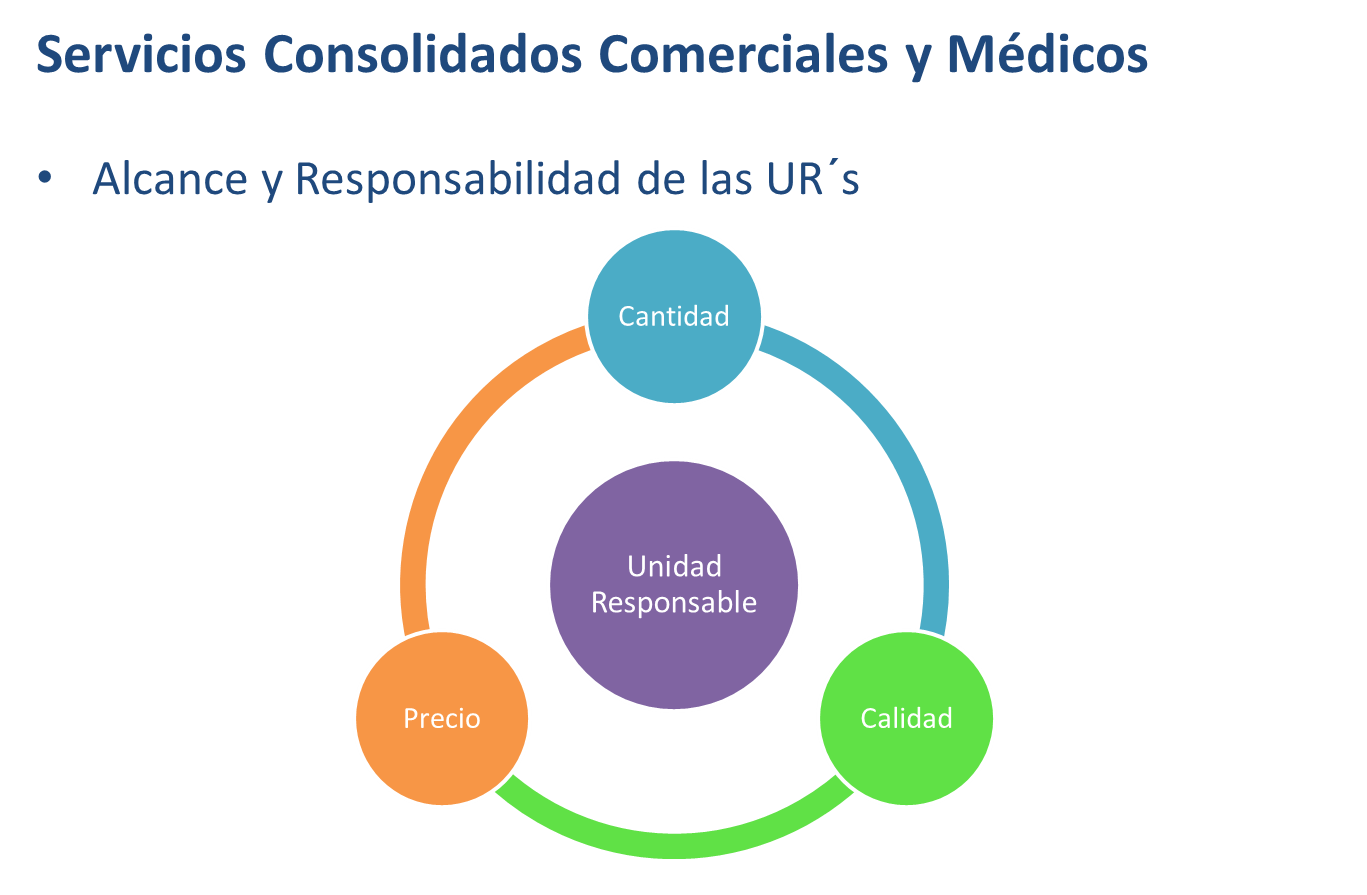 http://salud.guanajuato.gob.mx/
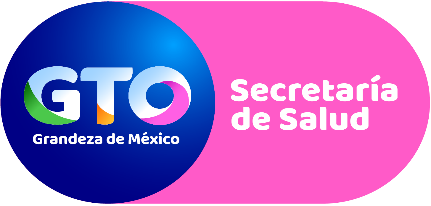 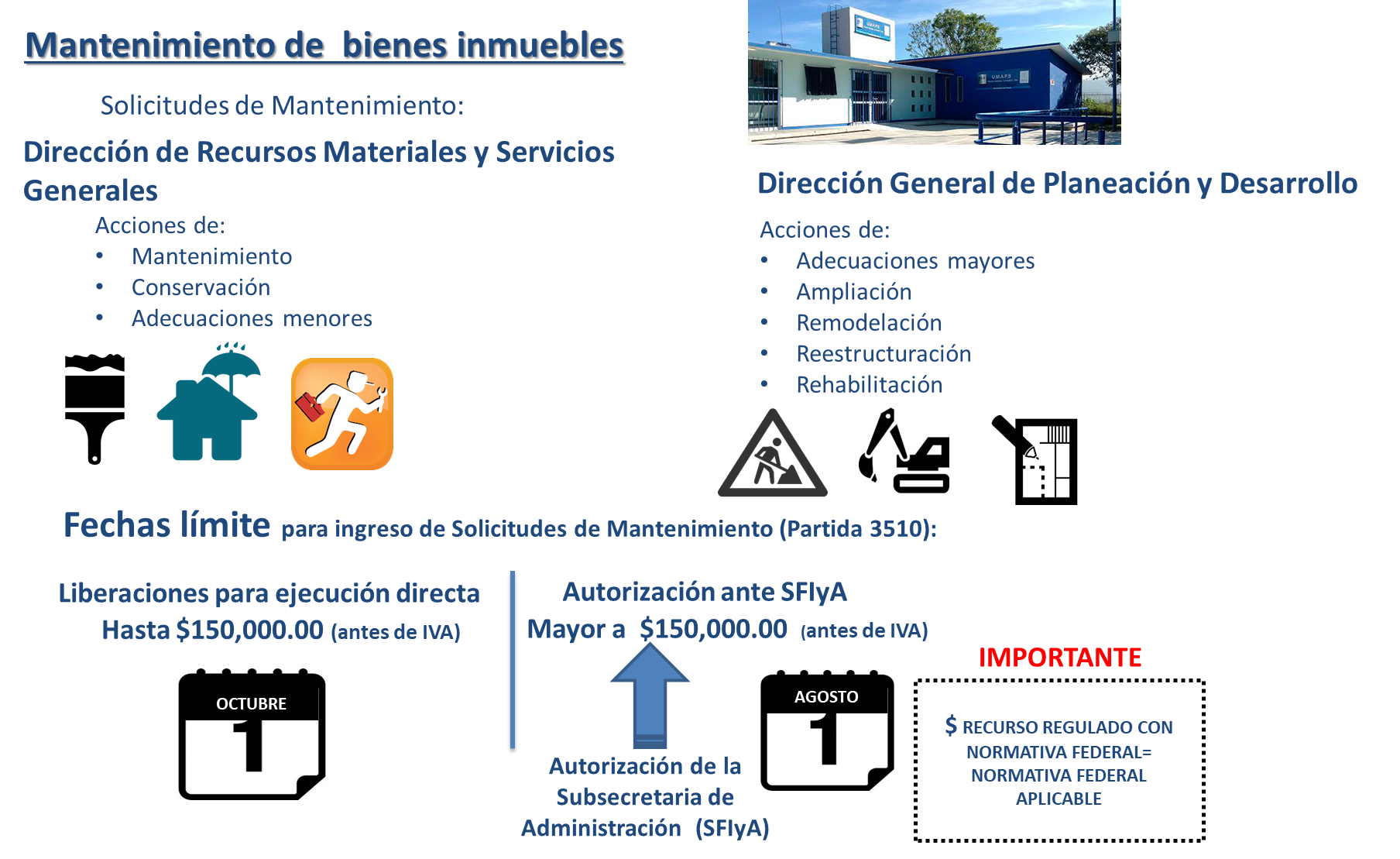 http://salud.guanajuato.gob.mx/
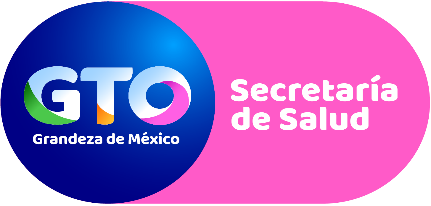 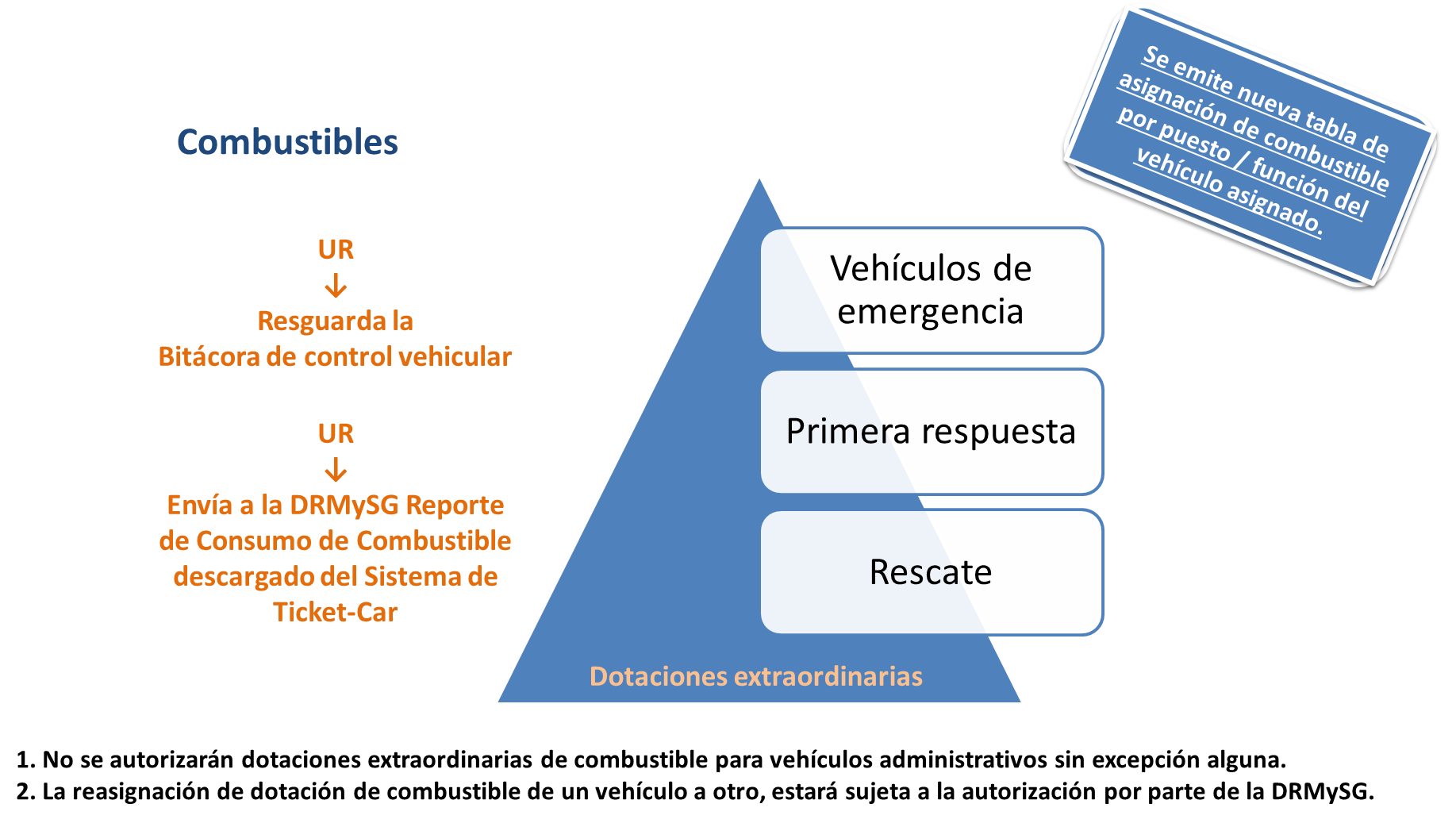 http://salud.guanajuato.gob.mx/
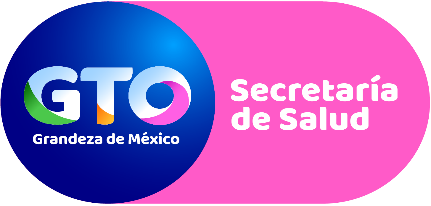 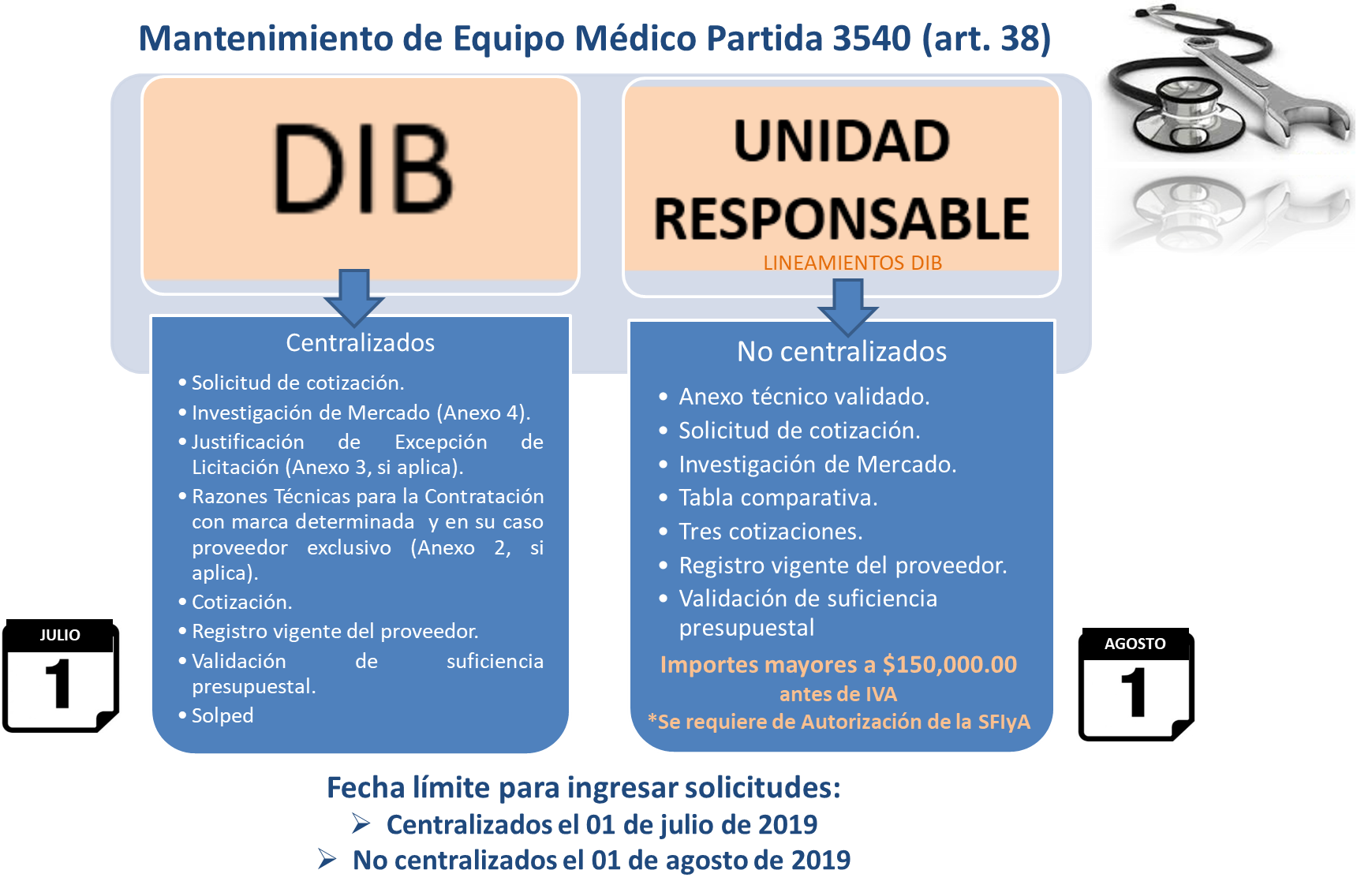 http://salud.guanajuato.gob.mx/
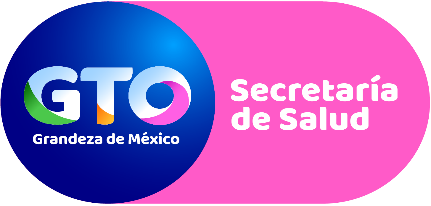 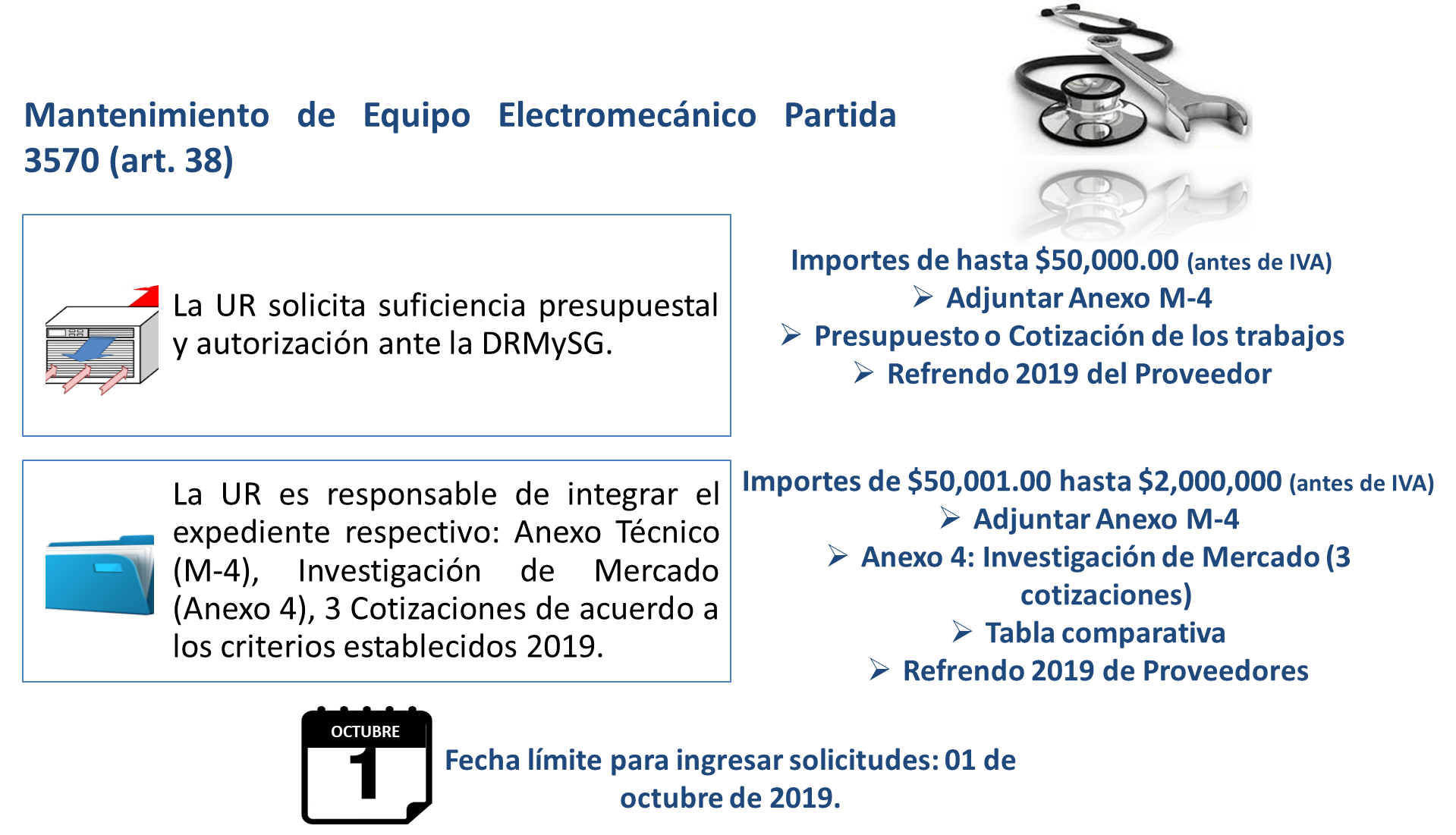 http://salud.guanajuato.gob.mx/
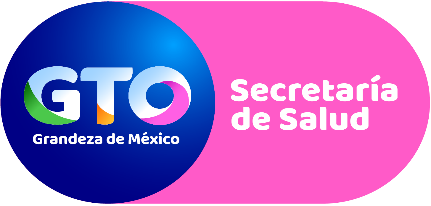 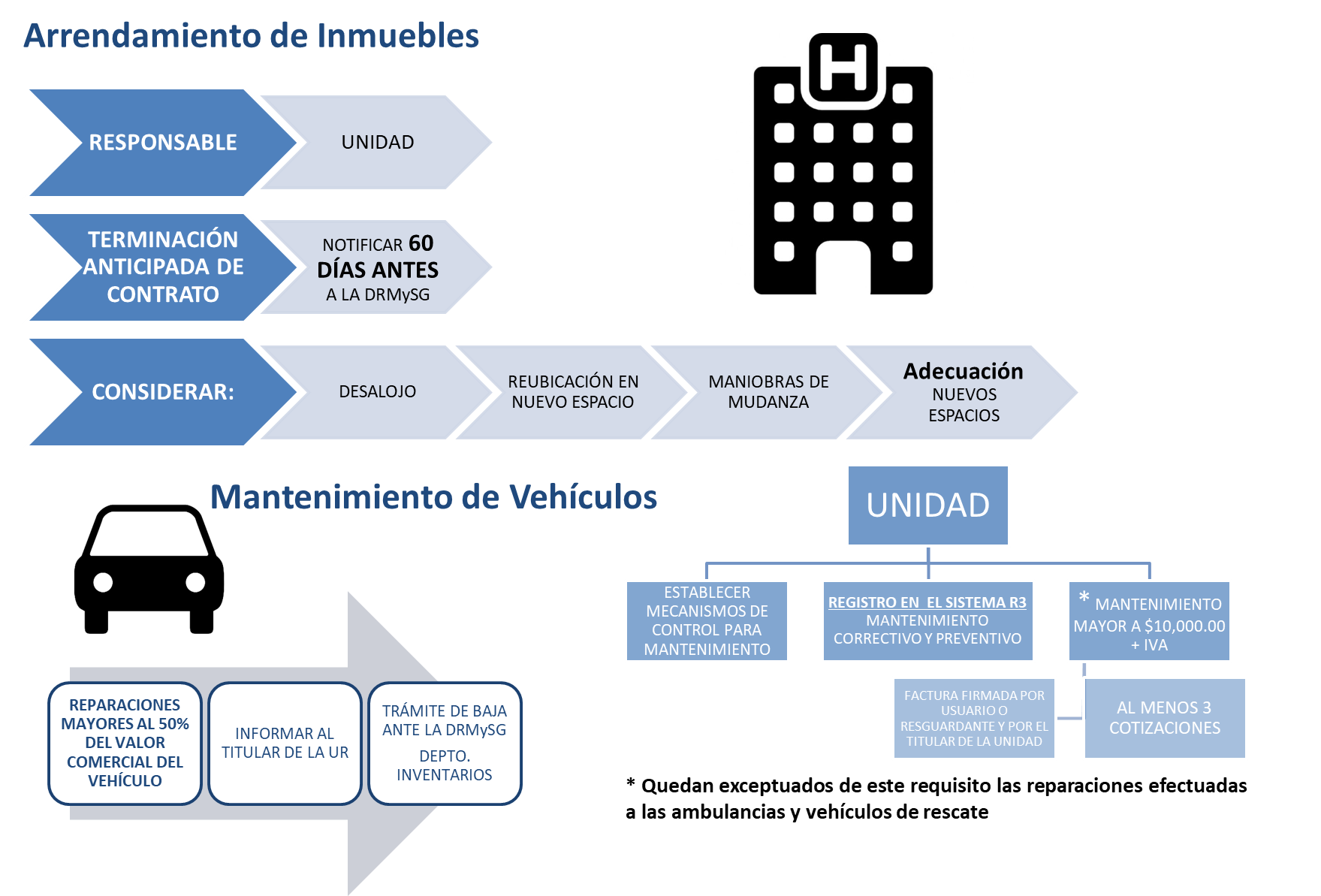 http://salud.guanajuato.gob.mx/
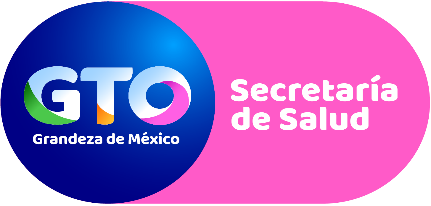 Servicios Básicos: Telefonía e Internet
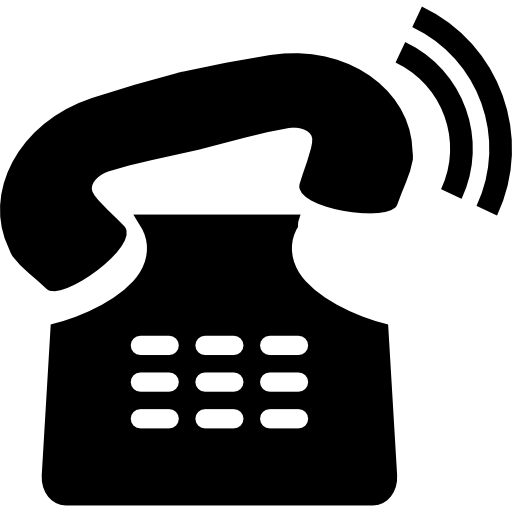 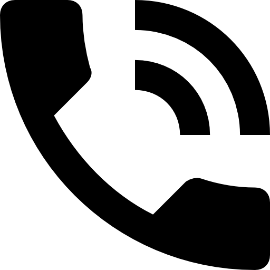 $
CONTRATACIÓN DE LÍNEAS TELEFÓNICAS MÓVILES, ASÍ COMO, SERVICIOS DE INTERNET
Suficiencia presupuestal indispensable para la contratación de servicios
(RESTRINGIDO)
Servicio de Internet
↓
AUTORIZACIÓN por parte de la DGTIT
Líneas Telefónicas
↓
AUTORIZACIÓN por parte de la Subsecretaría de Administración.
http://salud.guanajuato.gob.mx/
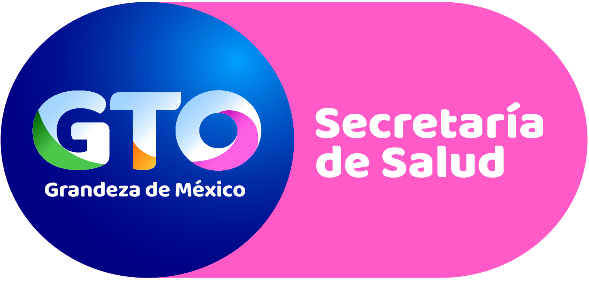 Enero 
2019
DIRECCIÓN DE RECURSOS MATERIALES Y SERVICIOS GENERALES

Departamento de Adquisiciones


PROCESO DE COMPRA
Indicaciones generales
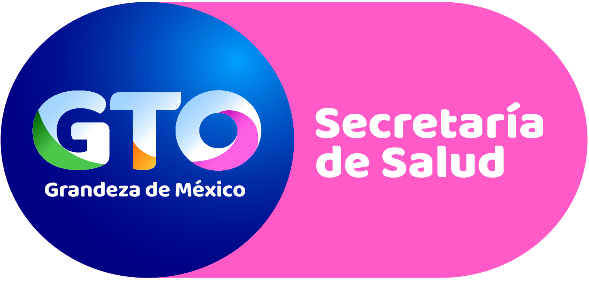 CALENDARIO DE COMPRAS
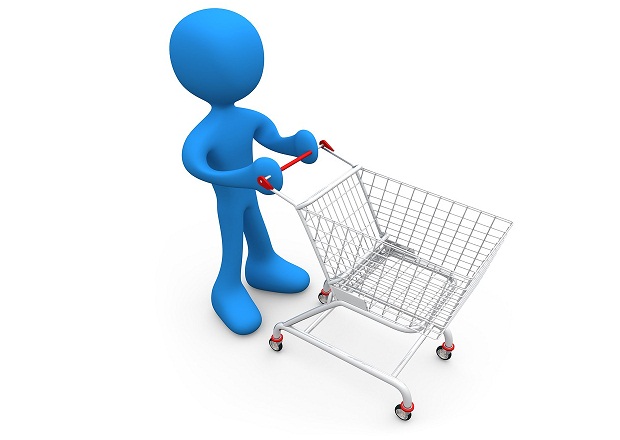 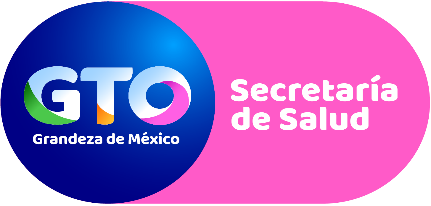 PREVIO A LA ENTREGA DE DOCUMENTOS
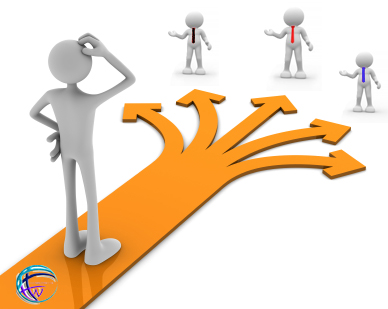 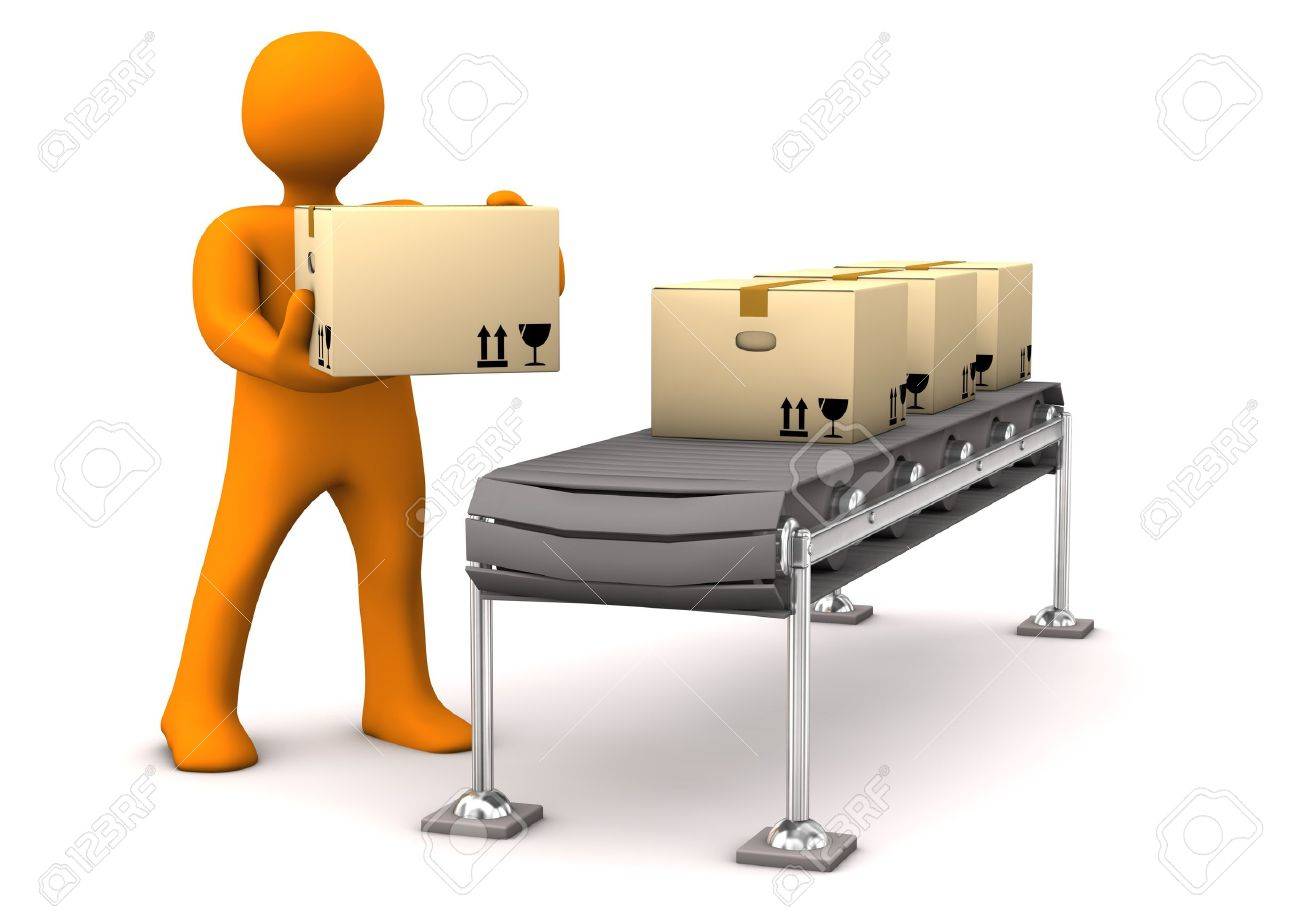 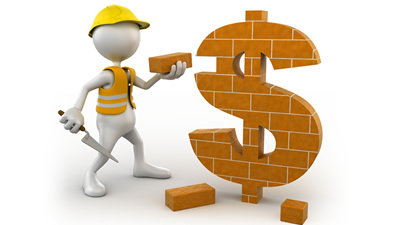 http://salud.guanajuato.gob.mx/
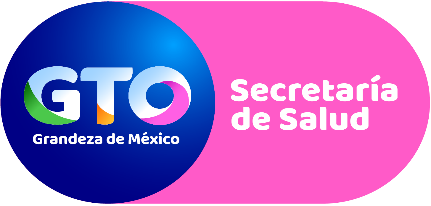 INTEGRACIÓN DE REQUERIMIENTOS
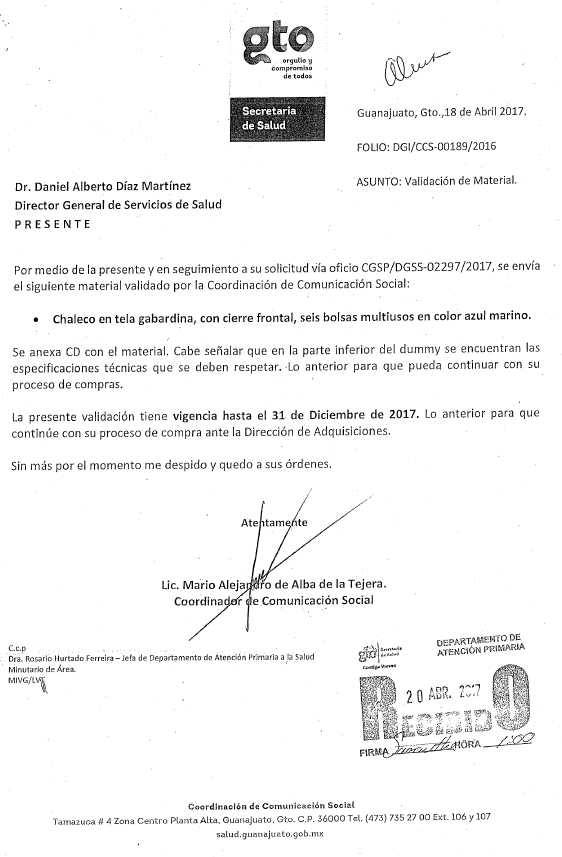 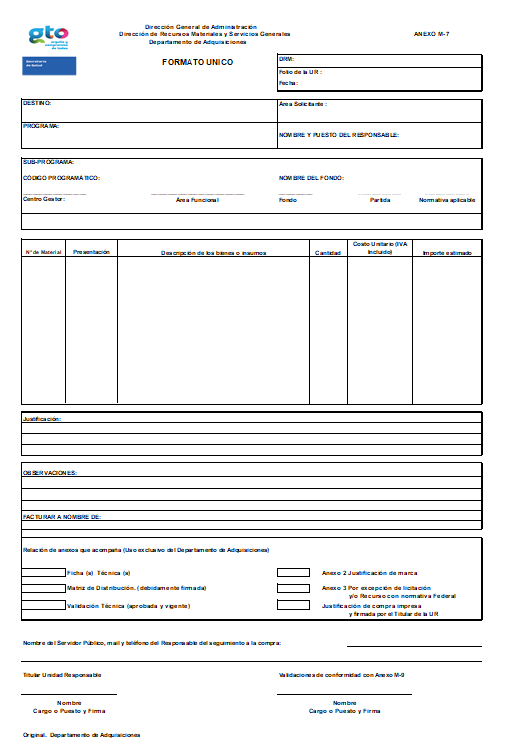 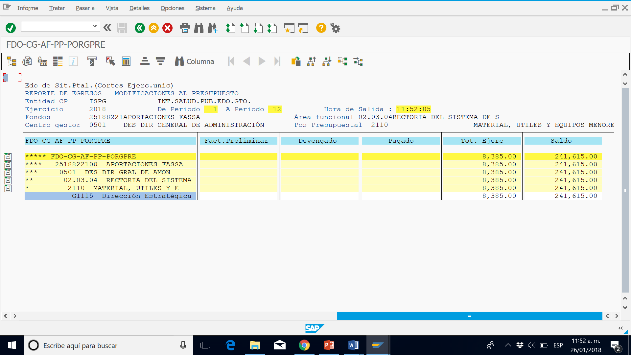 Estado de situación presupuestal actualizado
Validación técnica, si aplica
Formato Único
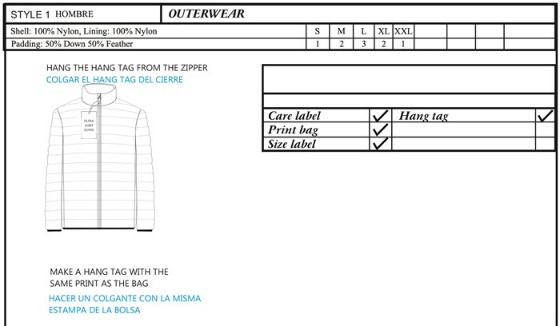 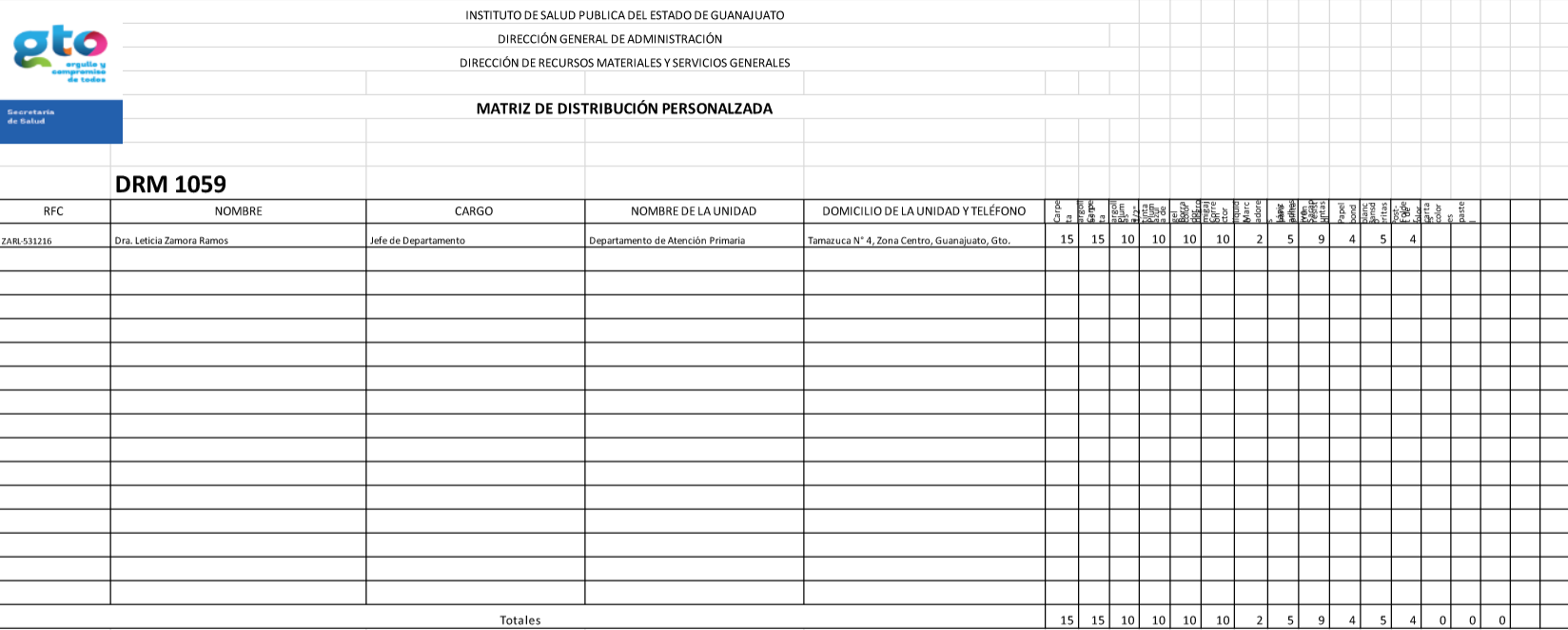 Matriz de distribución
Ficha técnica firmada por titular
http://salud.guanajuato.gob.mx/
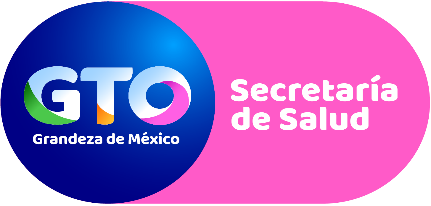 INTEGRACIÓN DE REQUERIMIENTOS
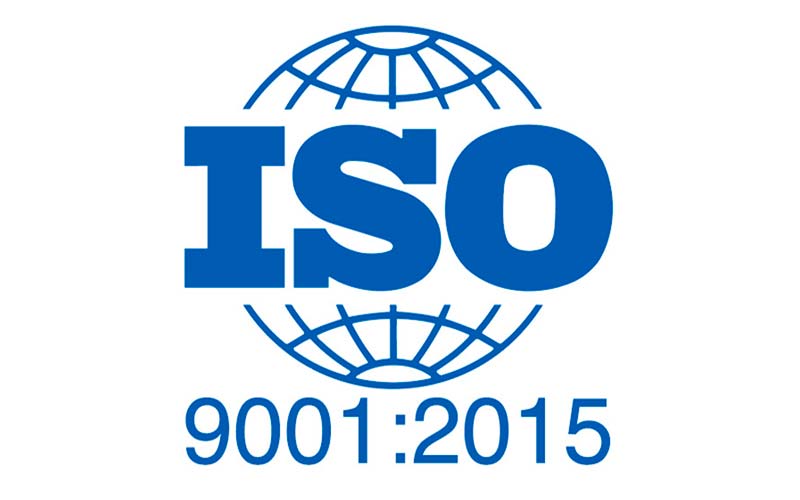 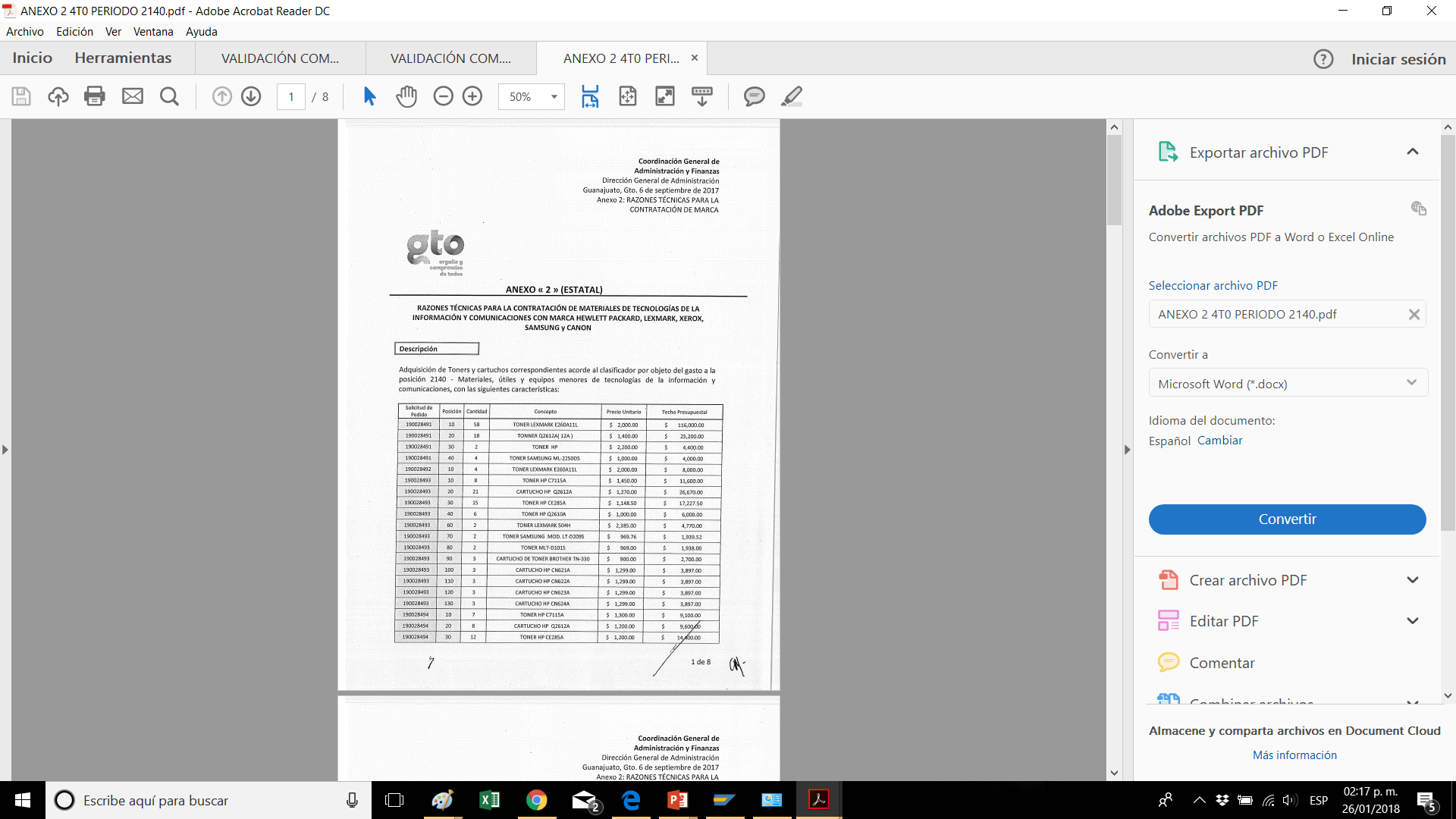 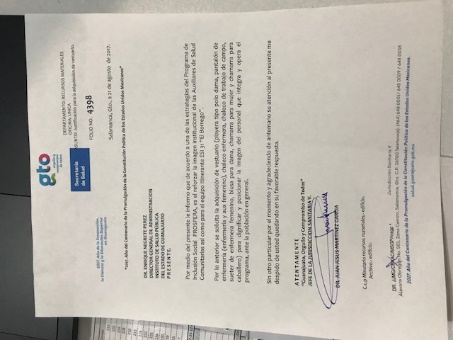 Requisitos de calidad, si aplica
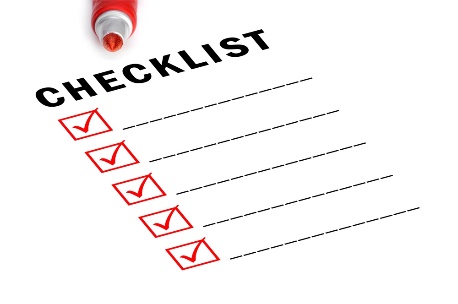 Oficio de Justificación de compra, si aplica
Anexo 2 y 3, si aplica
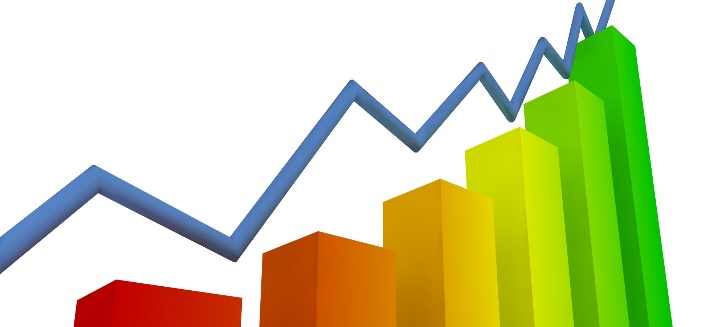 Lo que aplique de acuerdo a la naturaleza de la partida presupuestal
Tabla comparativa de precios
http://salud.guanajuato.gob.mx/
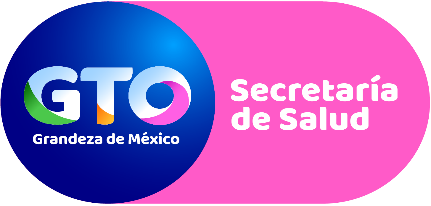 INTEGRACIÓN DE REQUERIMIENTOS
No. DRM
Documentación completa
U R
http://salud.guanajuato.gob.mx/
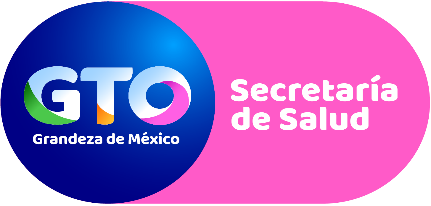 INTEGRACIÓN DE REQUERIMIENTOS
Número de material
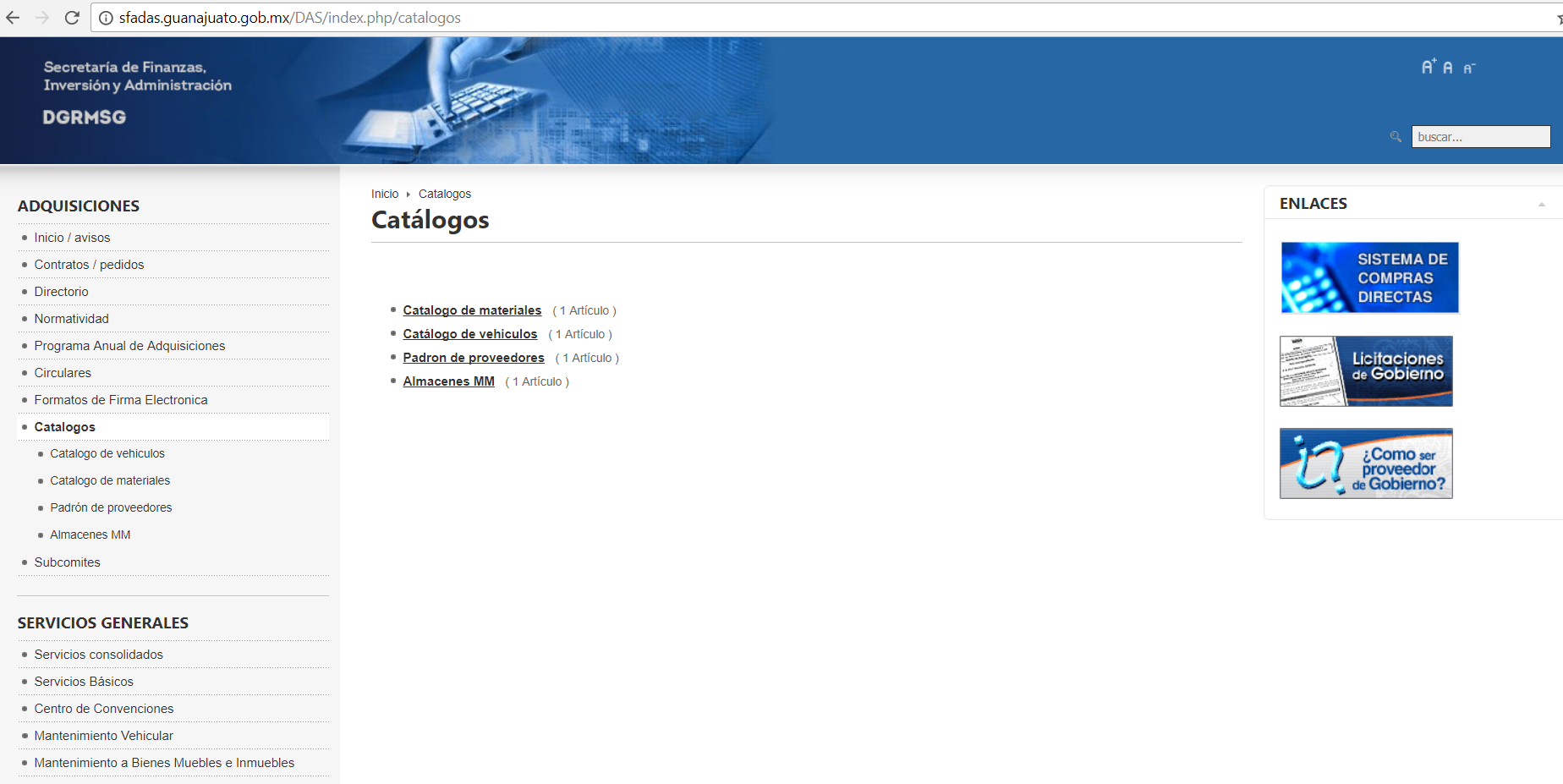 Descripción de bienes
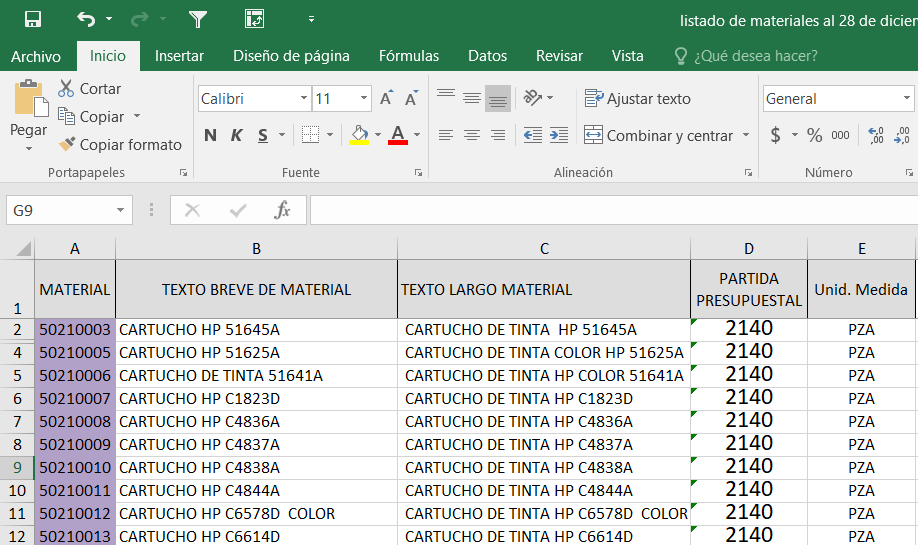 http//:sfadas.guanajuato.gob.mx/DAS 
nsantoyor@guanajuato.gob.mx
http://salud.guanajuato.gob.mx/
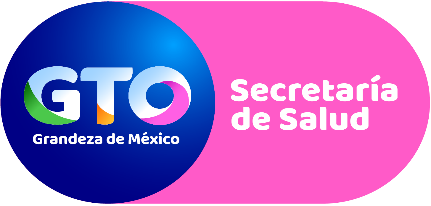 INTEGRACIÓN DE REQUERIMIENTOS
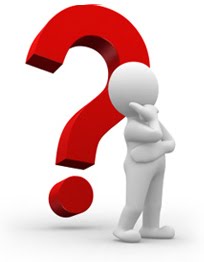 http://salud.guanajuato.gob.mx/
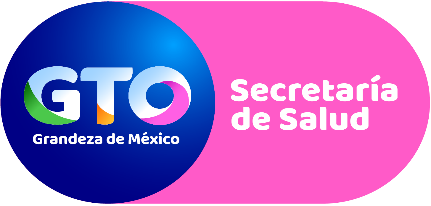 VALIDACIONES TÉCNICAS
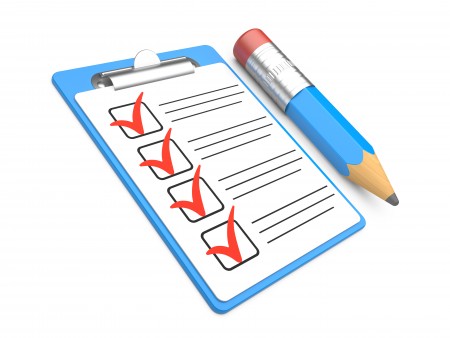 http://salud.guanajuato.gob.mx/
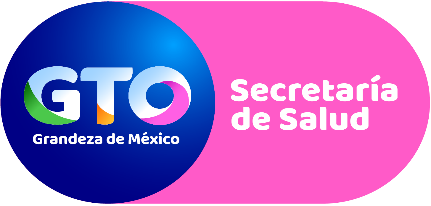 REQUISITOS DE CALIDAD
UR
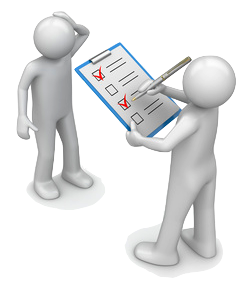 *Aplica para todas las partidas
http://salud.guanajuato.gob.mx/
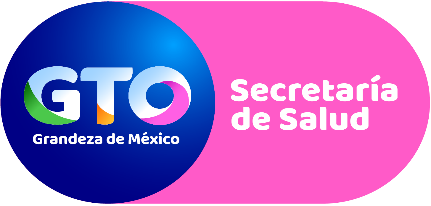 ELABORACIÓN DE DICTAMEN TÉCNICO
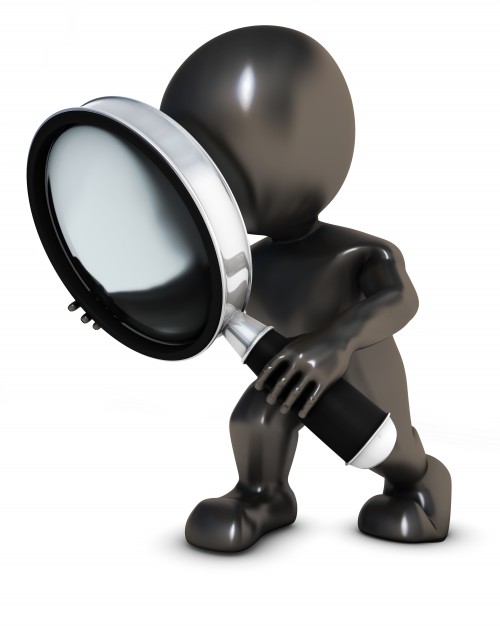 http://salud.guanajuato.gob.mx/
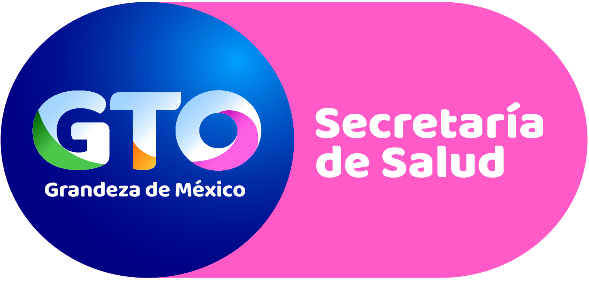 Enero 
2019
DIRECCIÓN DE RECURSOS MATERIALES Y SERVICIOS GENERALES

Departamento de Inventarios


Control Patrimonial
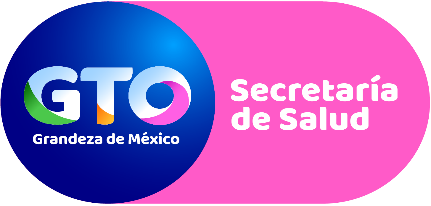 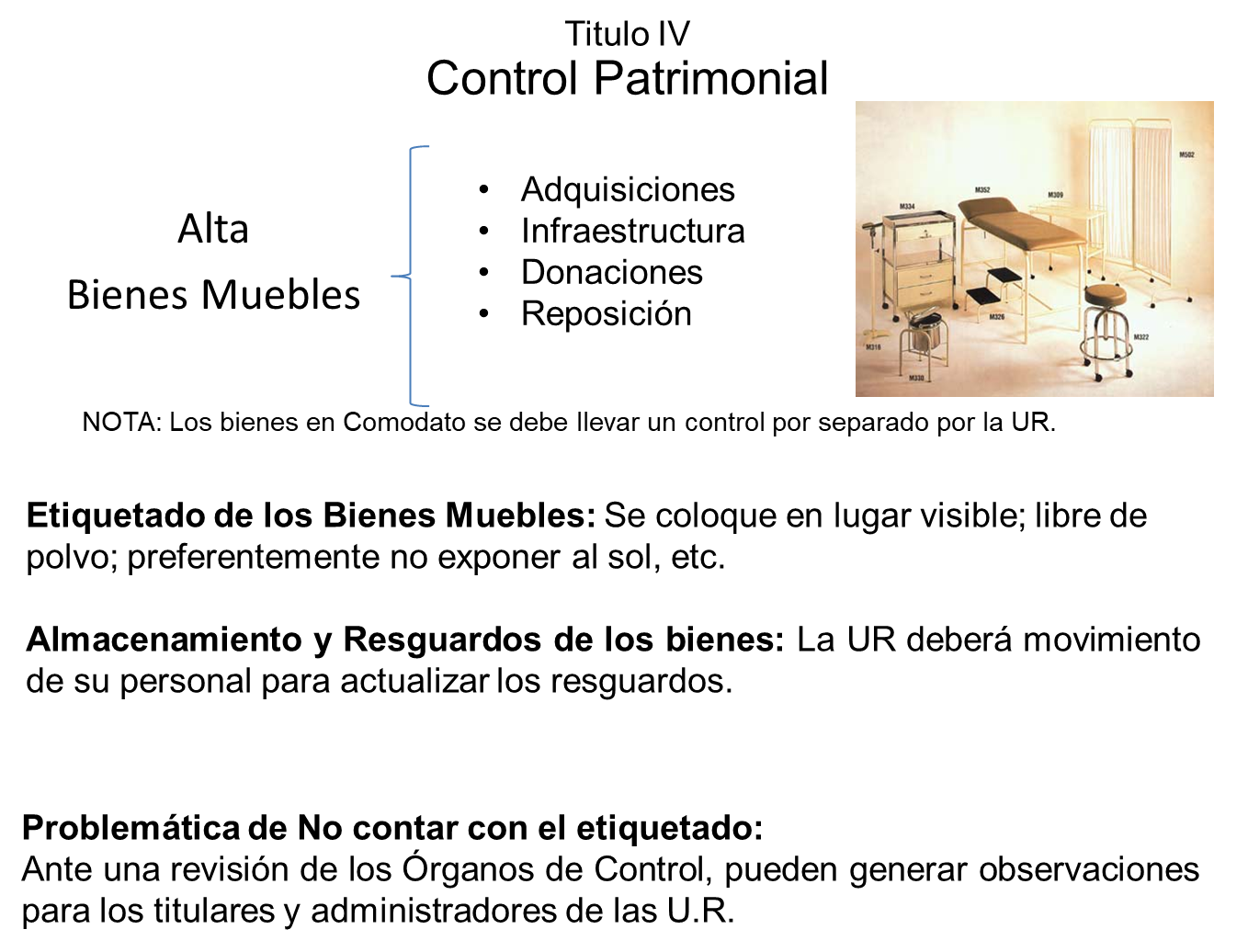 http://salud.guanajuato.gob.mx/
Home » Servicios de Bodega
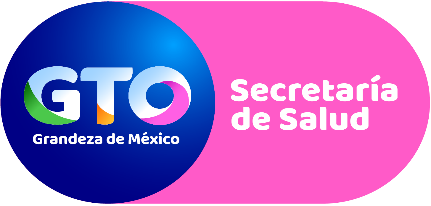 Titulo IV
Control Patrimonial
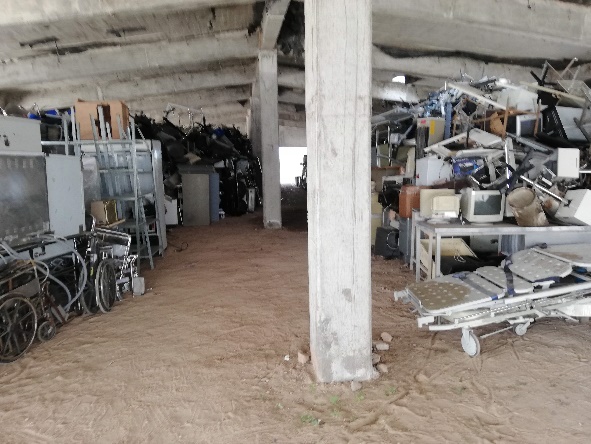 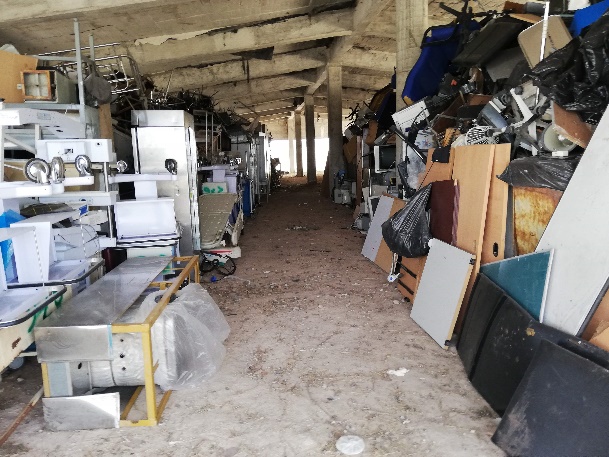 Baja 
de Muebles
El Departamento de Inventarios procesará los bienes susceptibles para baja de acuerdo al criterio siguiente: Bienes Dañados, Siniestrados, Consumibles.

El Departamento de Inventario una vez que Control Patrimonial libera el Centro de  Acopio en las Instalaciones del CAIA en León notifica a las UR el inicio del Proceso de recepción de bienes para baja.
Problemática de no solicitar las bajas de bienes:
Descontrol de bienes, extravió de bienes, daño mayor a los bienes, fauna nociva, basura visual, acumulación de agua que genera enfermedades. 
Ante una revisión de los Órganos de Control puede generar observaciones para los titulares y  administradores, dado que pueden determinar un daño al erario publico.
http://salud.guanajuato.gob.mx/
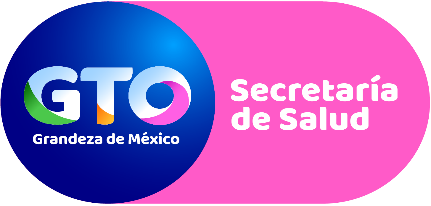 Titulo IV
Control Patrimonial
Levantamiento de Inventarios de Bienes Muebles y Equipo Médico
Inicio:  01 Enero al 01 Abril del 2019
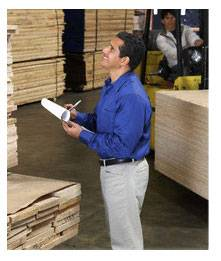 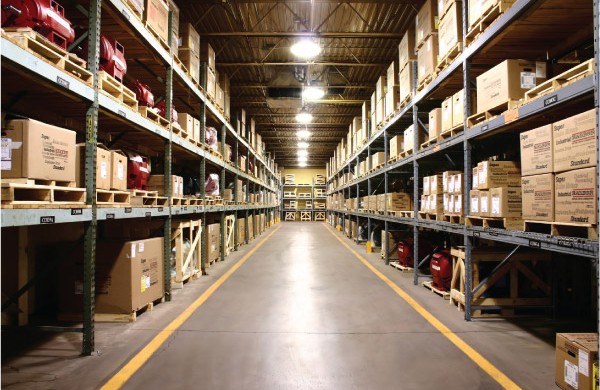 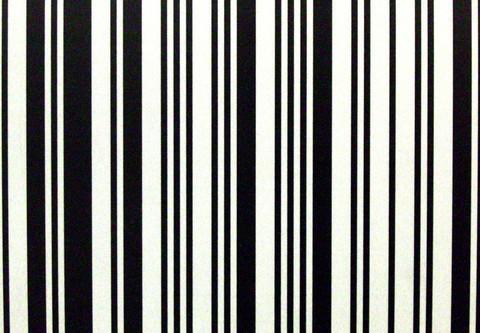 Las UR deberán realizar una vez al año el levantamiento de su inventario a través de los mecanismos:
1.- Se utilizará la APP para teléfonos móviles y se realizará en tiempo real el levantamiento físico de los bienes muebles. 
2.- Caso contrarío deberá entregar el Anexo I debidamente llenado que para tal efecto proporcione el área de Inventarios.
Nota: Deberán informar la conclusión del levantamiento. No hay prorrogas para la entrega del Inventario Físico.
http://salud.guanajuato.gob.mx/
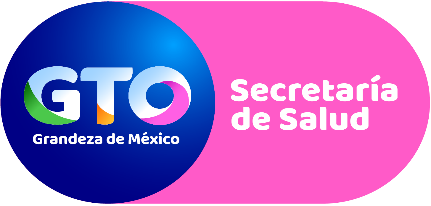 Titulo IV
Control Patrimonial
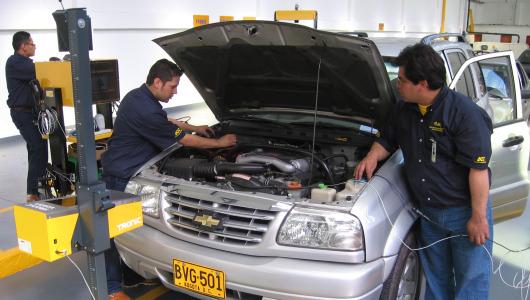 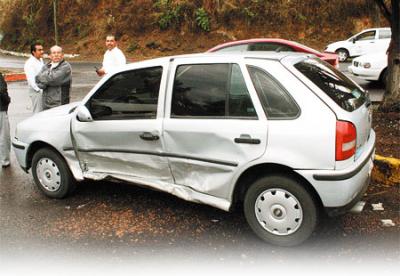 Baja de 
Vehículos
El Departamento de Inventarios Procesara las solicitudes de Baja de vehículos por Siniestro o por Daño (Inservibles o que el costo de mantenimiento es superior al valor del mercado del vehículo).
Nota: Recuerda informar al Departamento de Inventario  cambios de número de motor, a demás de proporcionar la factura original donde describa el cambio del motor, así como el número de serie, en caso de contenerlo.
http://salud.guanajuato.gob.mx/
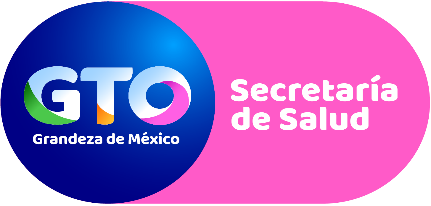 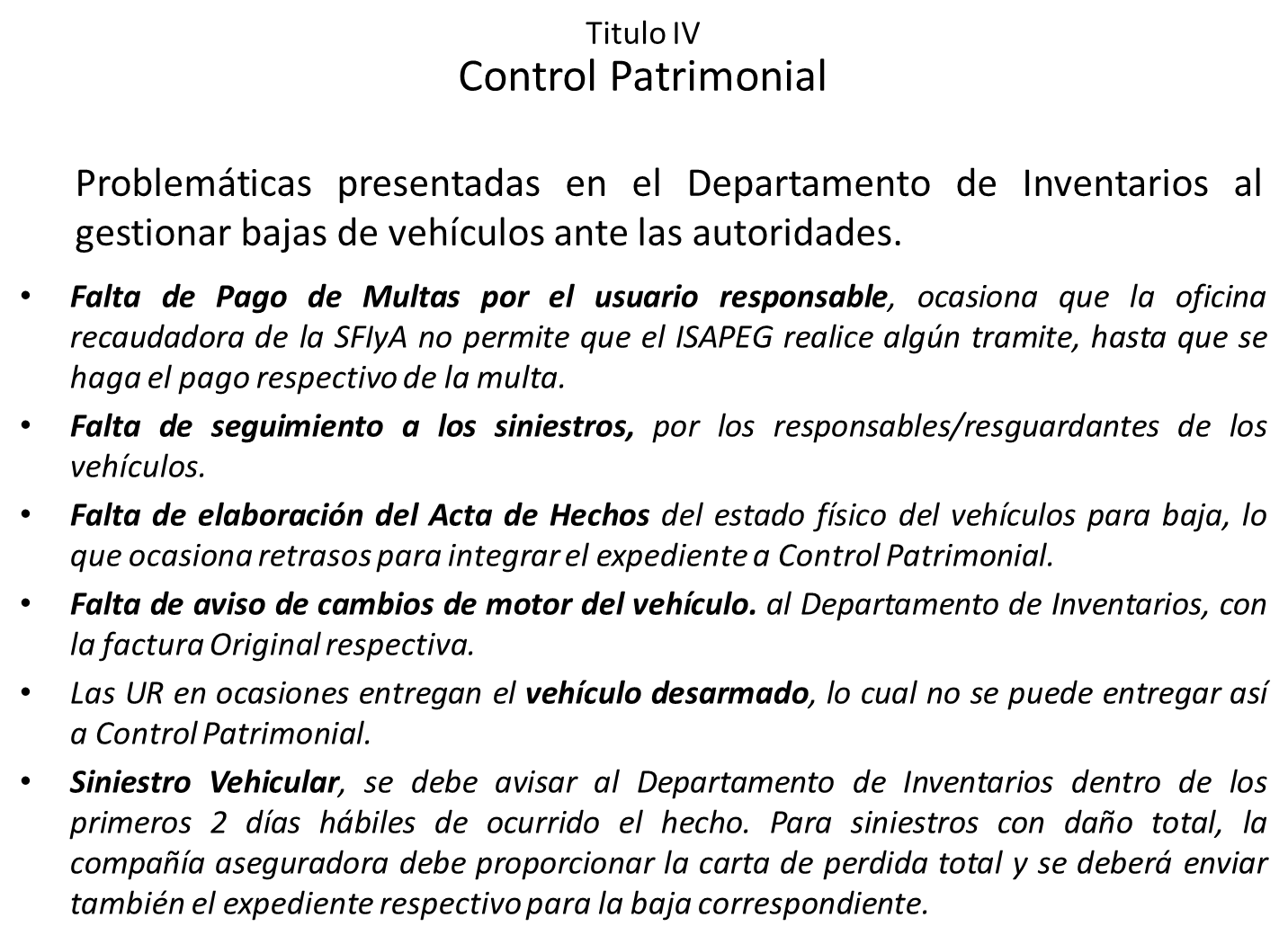 http://salud.guanajuato.gob.mx/
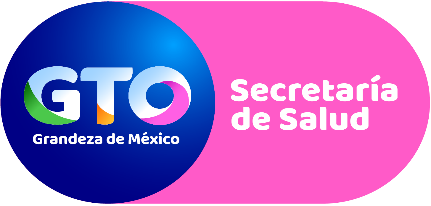 Titulo IV
Control Patrimonial
Departamento de Inventarios
Documentación para cambio de Placa por Robo o Extravió :
A demás de la documental marcada en las Disposiciones, deberán presentar los siguiente documentos al Departamento de Inventarios :
Denuncia ante el MP, deberán presentarla en Original o copia autentificada; 
Constancia de No infracción, deberán gestionarla ante Tránsito Municipal de Guanajuato  al ser este el lugar donde se dio de alta el vehículo.
Por último, entregar el Original de Tarjeta de circulación del vehículo.
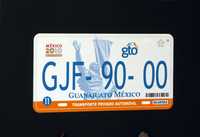 http://salud.guanajuato.gob.mx/
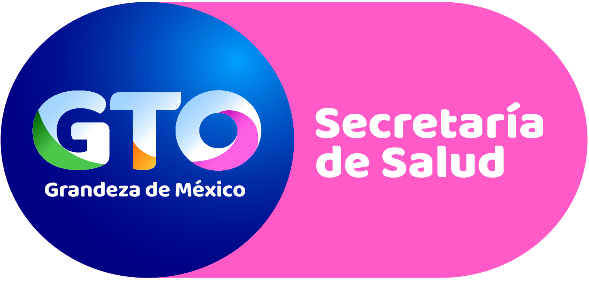 Enero 
2019
DIRECCIÓN DE RECURSOS MATERIALES Y SERVICIOS GENERALES

Departamento de Almacén
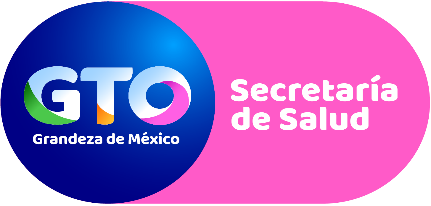 GESTIÓN DE ALMACENES 
(PROCESO)
RECEPCIÓN
ALMACENAMIENTO
DISTRIBUCIÓN
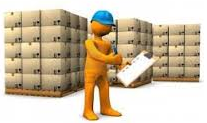 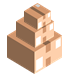 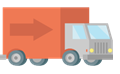 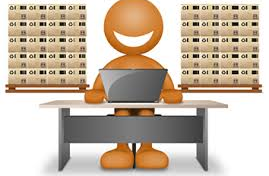 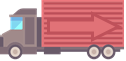 CONTROL DE INVENTARIOS
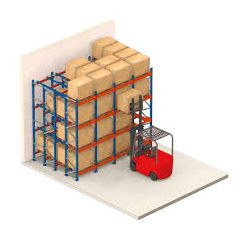 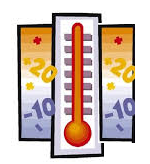 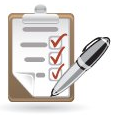 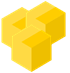 http://salud.guanajuato.gob.mx/
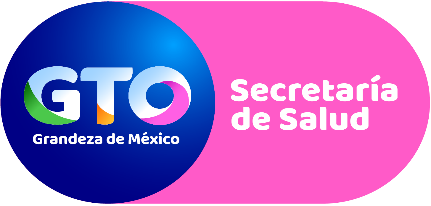 REGISTROS Y CONTROL DE ALMACENES
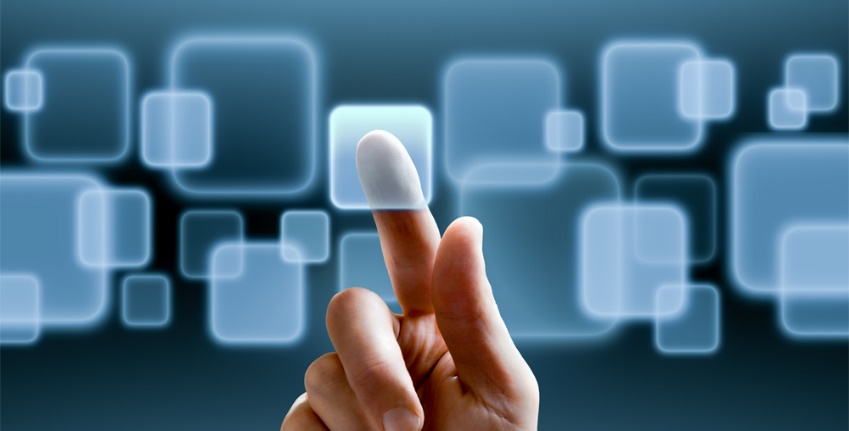 SISTEMA DE INFORMACIÓN
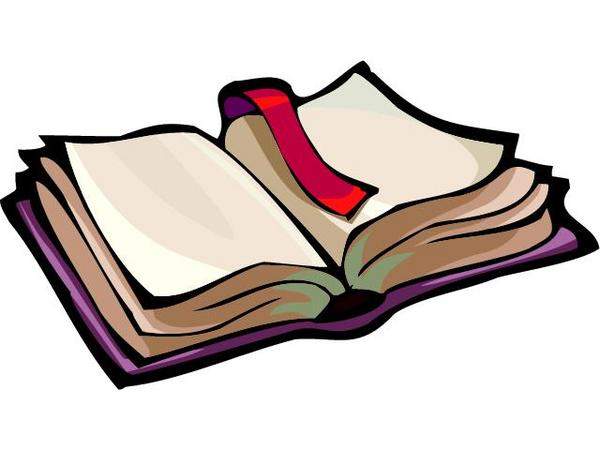 MANUAL DE ALMACÉN
NORMAS, LEYES Y REGLAMENTOS.
DISPOSICIONES GENERALES
BITÁCORAS DE CONTROL
REPORTES 
KARDEX AL  DIA
http://salud.guanajuato.gob.mx/
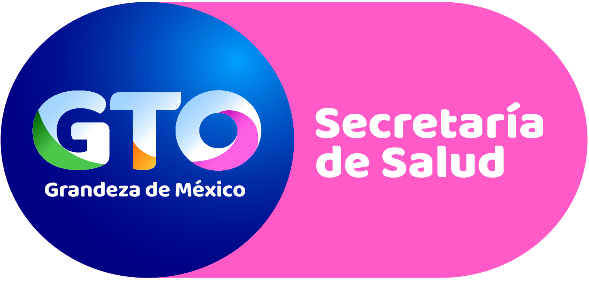 Enero 
2019
DIRECCIÓN DE RECURSOS MATERIALES Y SERVICIOS GENERALES

Coordinación de Procedimientos y Sanciones
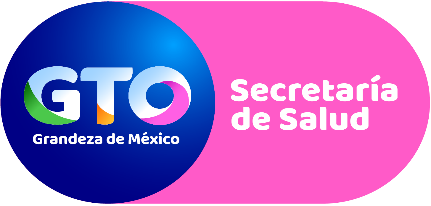 COORDINACIÓN OPERATIVA DE PROCEDIMIENTOS Y SANCIONES (COPS)
Responsabilidades de las UR
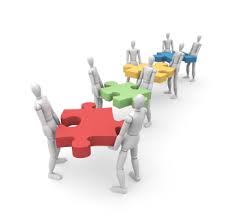 http://salud.guanajuato.gob.mx/
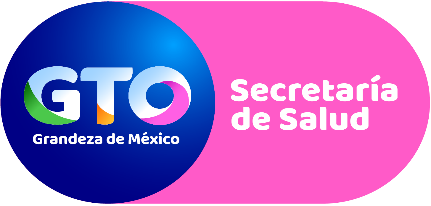 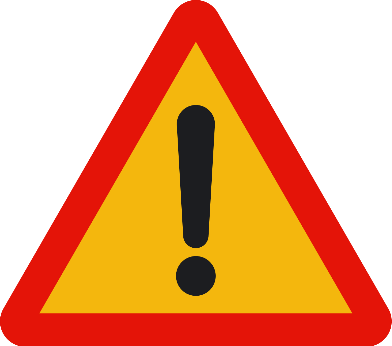 Incumplimiento de Proveedor
RECISIÓN
(PAR)
PENA
CONVENCIONAL
SANCIÓN
(PAS)
CONSECUENCIAS:
Multa económica
Inhabilitación del proveedor
Obligación de la UR
1. Solicitud por escrito a la COPS
Invitación
Bases de licitación
Contrato (anexos)
Remisiones
Facturas
Garantía
Comunicaciones
2. Motivación de los hechos
3. Información soporte
4. COPS realiza el procedimiento notifica al proveedor y a la UR
http://salud.guanajuato.gob.mx/
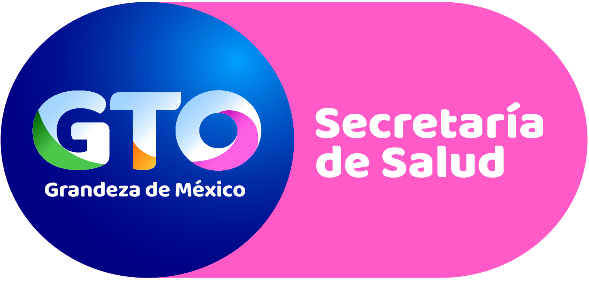 GRACIAS